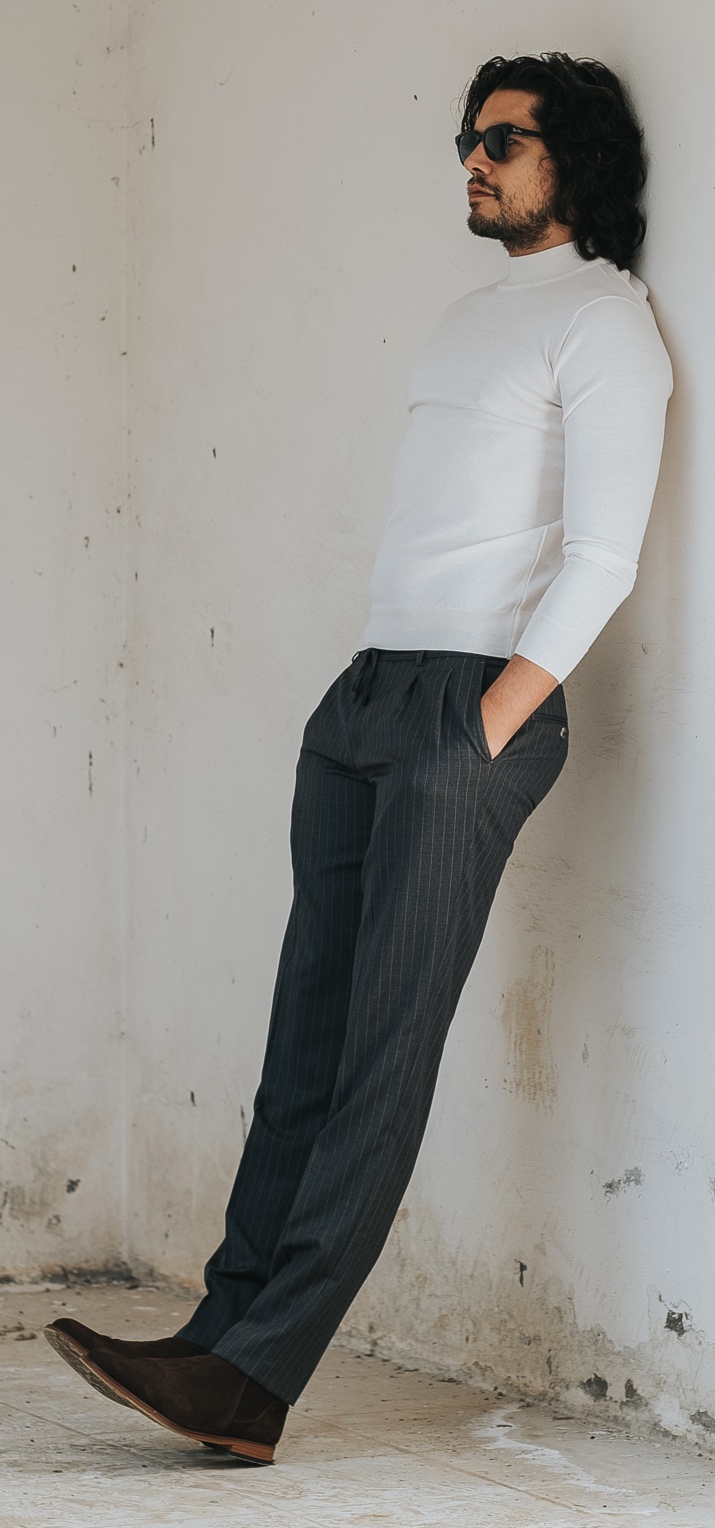 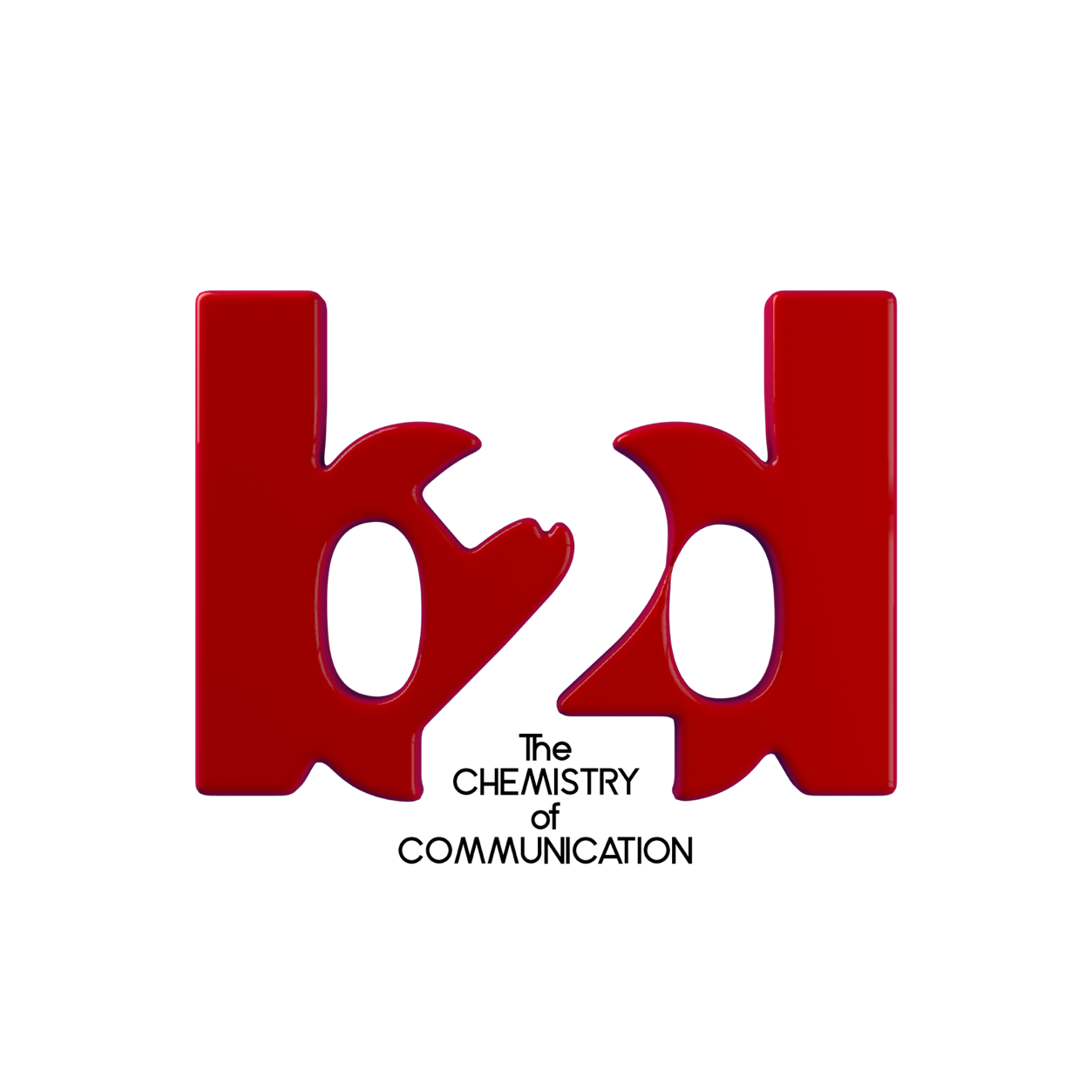 PORTFOLYO
AHMET OLGUN SÜNEAR
24.12.1982 / Mimar Sinan Güzel Sanatlar Üniversitesi – Endüstri Ürünleri Tasarımı

Yabancı Dil: Türkçe (Anadil) – İngilizce (İleri) Aksan: Amerikan, İngiliz, Hint, İtalyan, 
Spor:  Dağcılık, Kaya Tırmanışı, Dalgıçlık, Atıcılık, Snowboard, At Binme, Boks, Basketbol 
Müzik: Vokal - Dans: Zeybek, Roman,  Modern Dans/Contemporary
AHMET OLGUN SÜNEAR
Boy: 1.92
Kilo: 85
Ehliyet: B
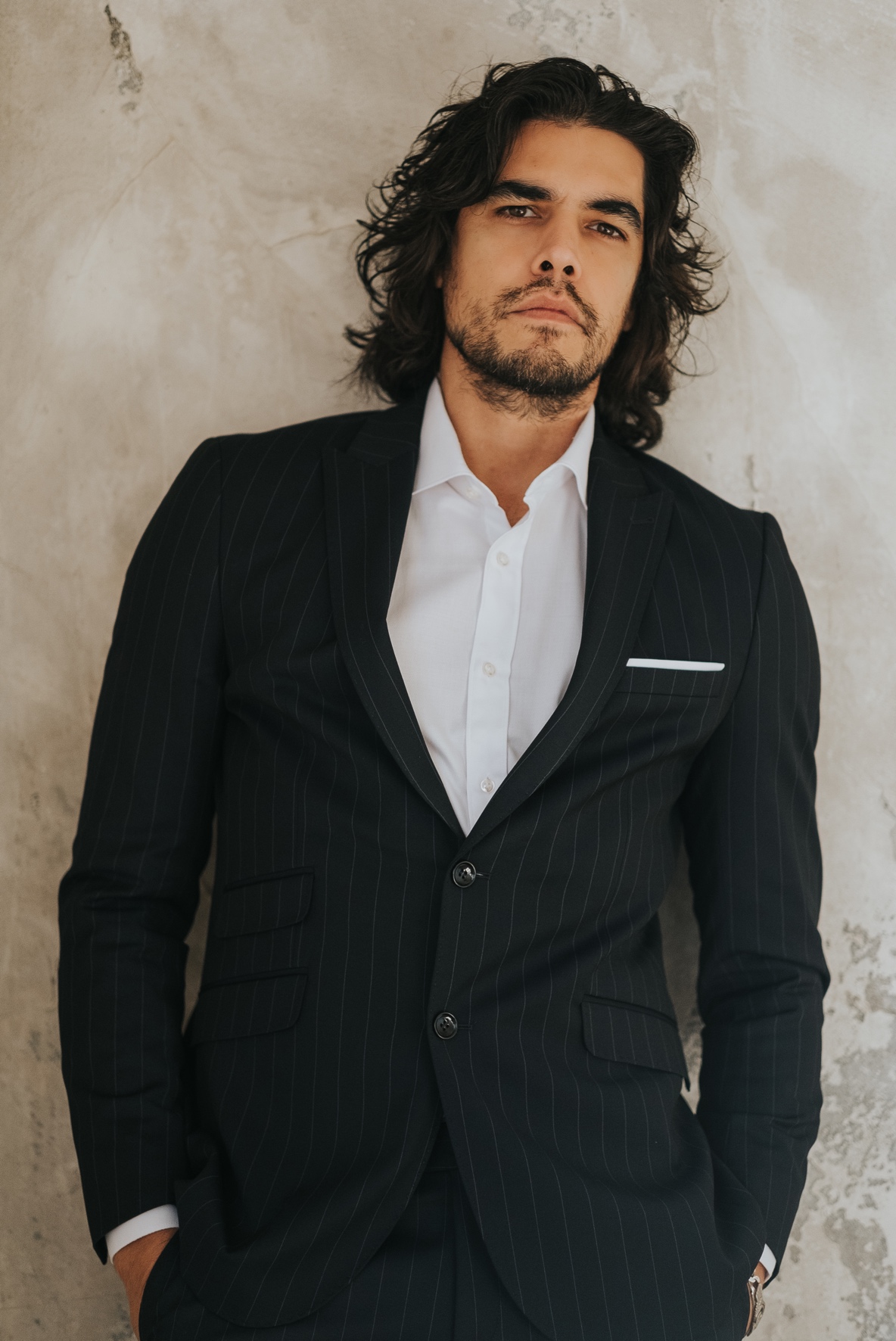 TV
Sinema
Reklam
2012 - Mini Cooper
2007 - Pepsi
Cola Turca
2021 – Hükümsüz (Emir)
 2019 – Jet Sosyete (Kaan)
 2019 – Erkenci Kuş (Bulut Cevher)
 2017 – Seven Ne Yapmaz (Serdar)
 2016 – Kanıt: Ateş Üstünde (Rüzgar)
 2015 – Mayıs Kraliçesi (Oğuz)
 2015 – Maral (Benan)
 2015 – Gamsız Hayat “Mini Seri”
 2014 – Boynu Bükükler (Selim)
 2012 - Son
2018 – Aslı Gibidir (Alp)
2018 – Can Feda
2014 – Çilek (Ozan)
2009 – Kampüste Çıplak Ayaklar (Arda)
Tiyatro
Örselenmiş Ruhlar Resmi Geçidi: 	Shakespeare Sahnede
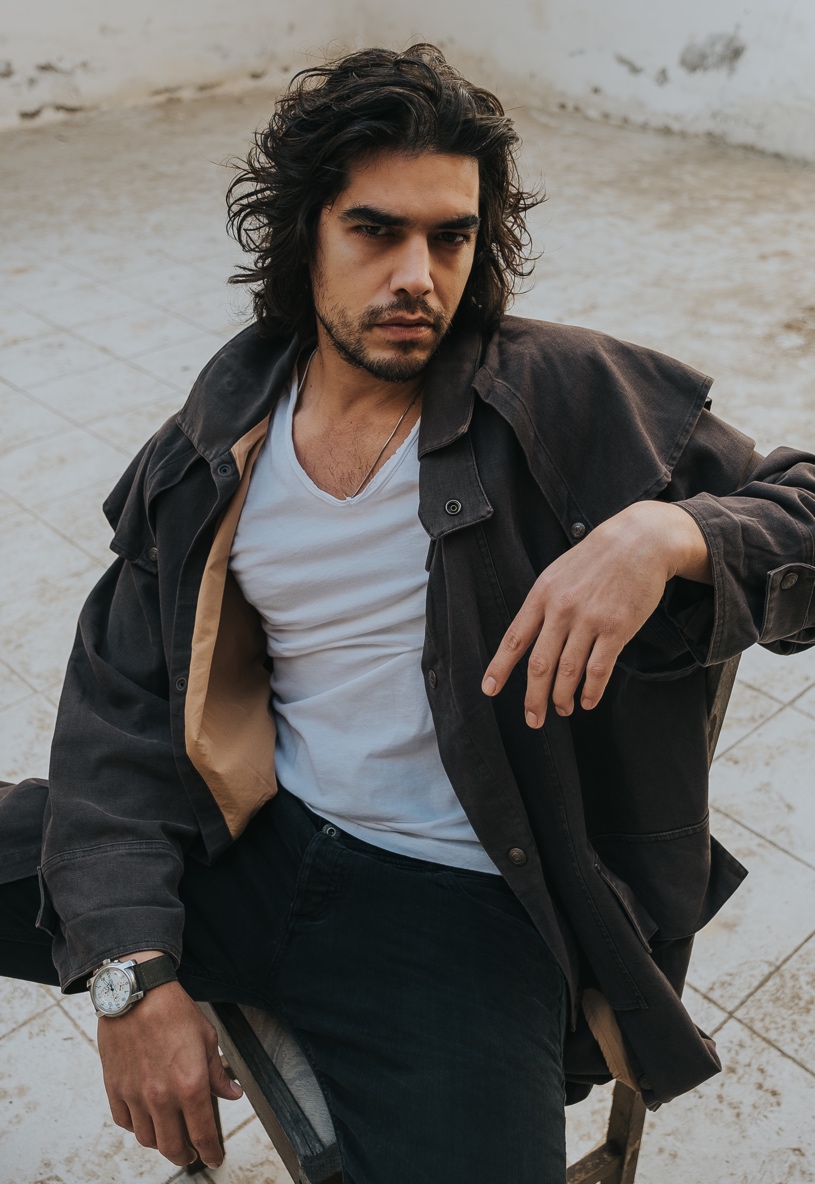 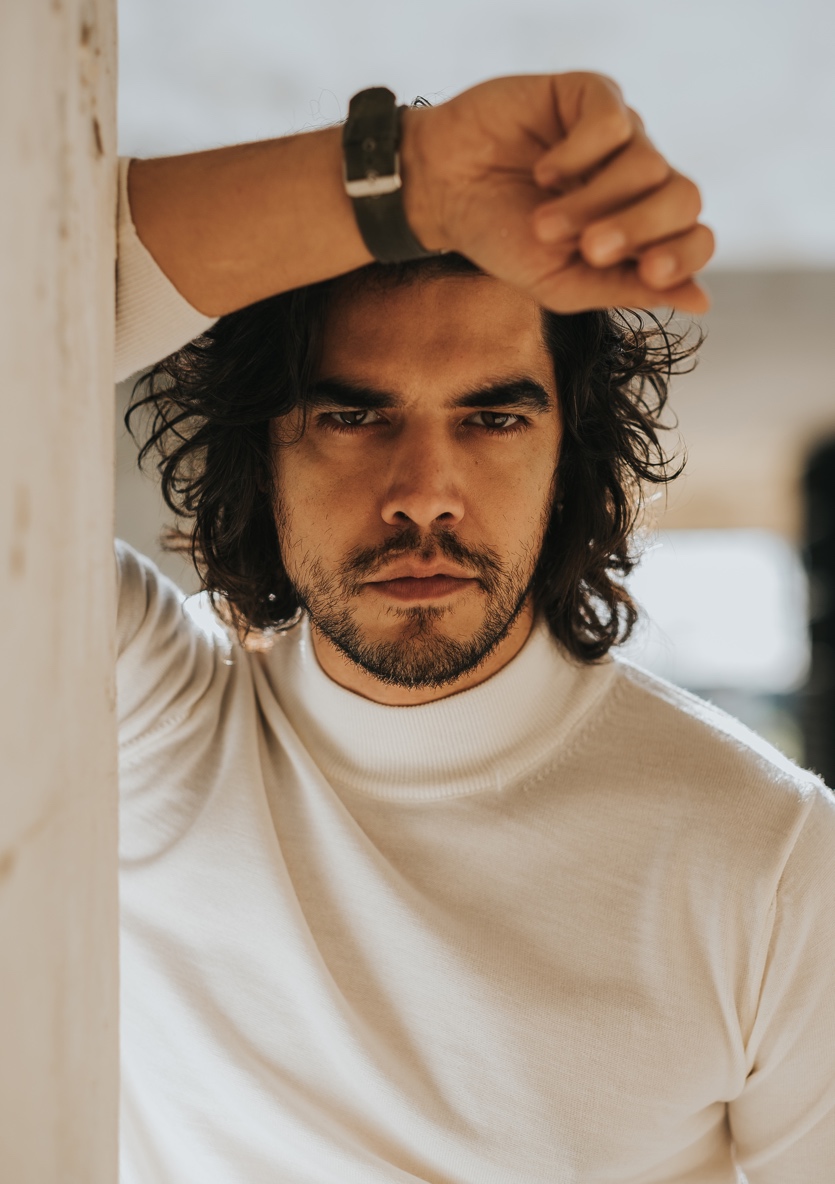 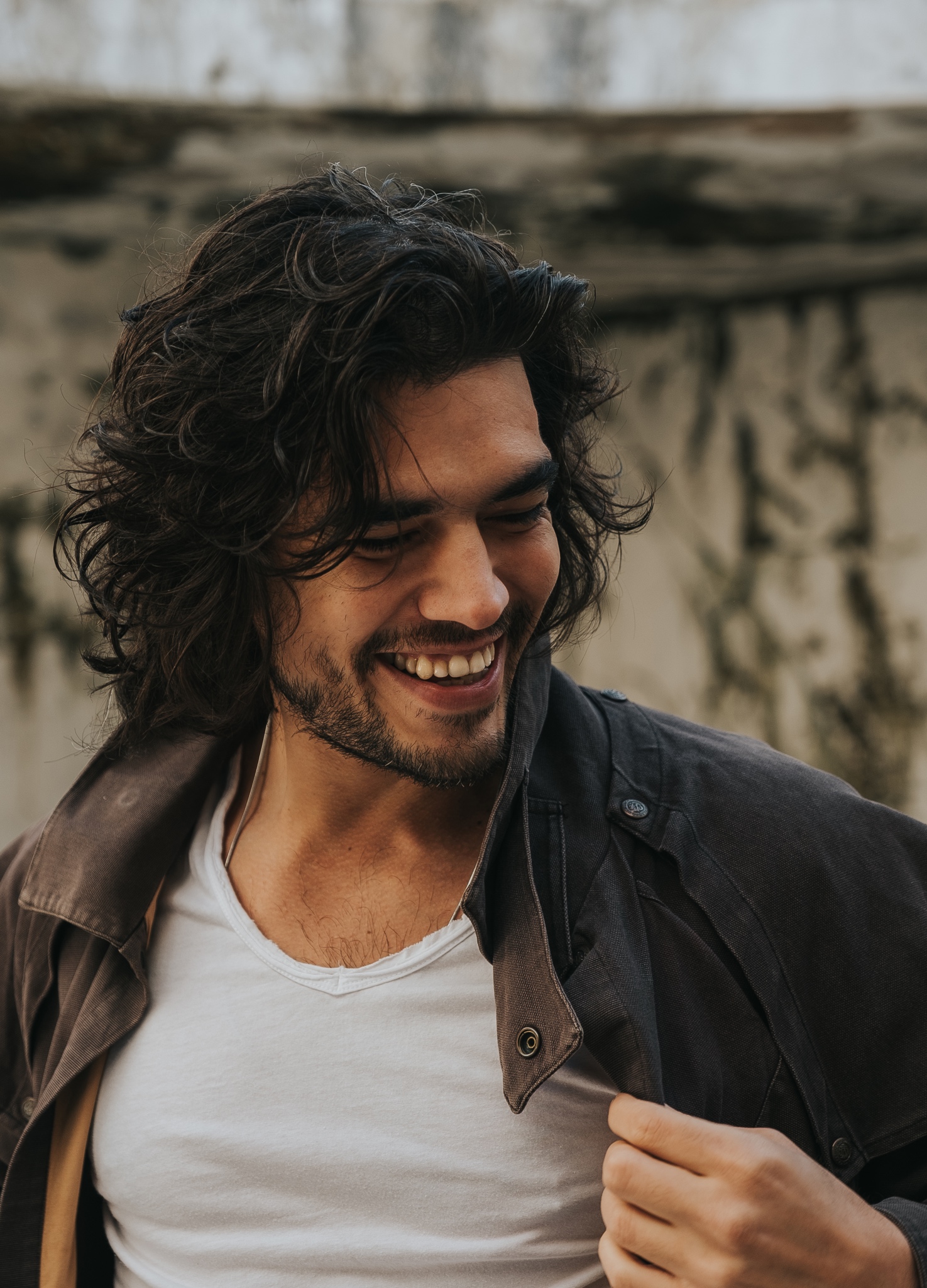 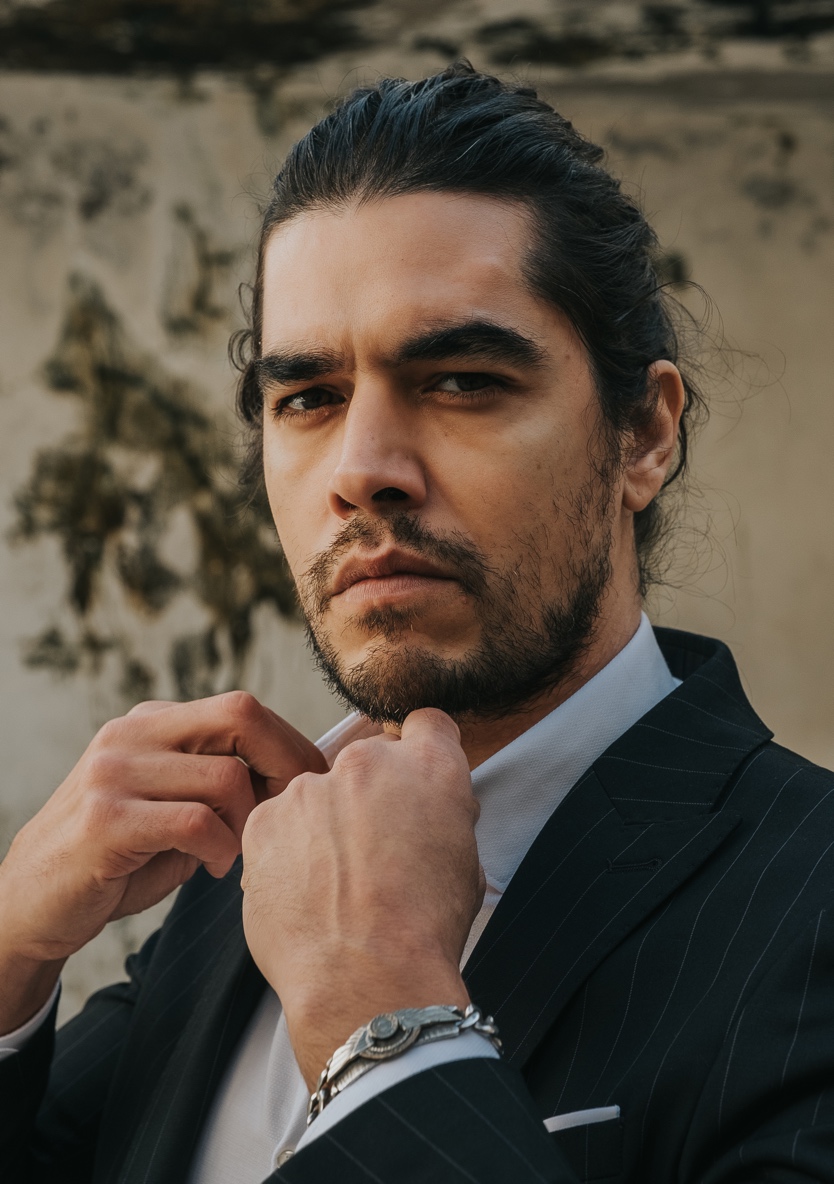 AHMET OLGUN SÜNEAR
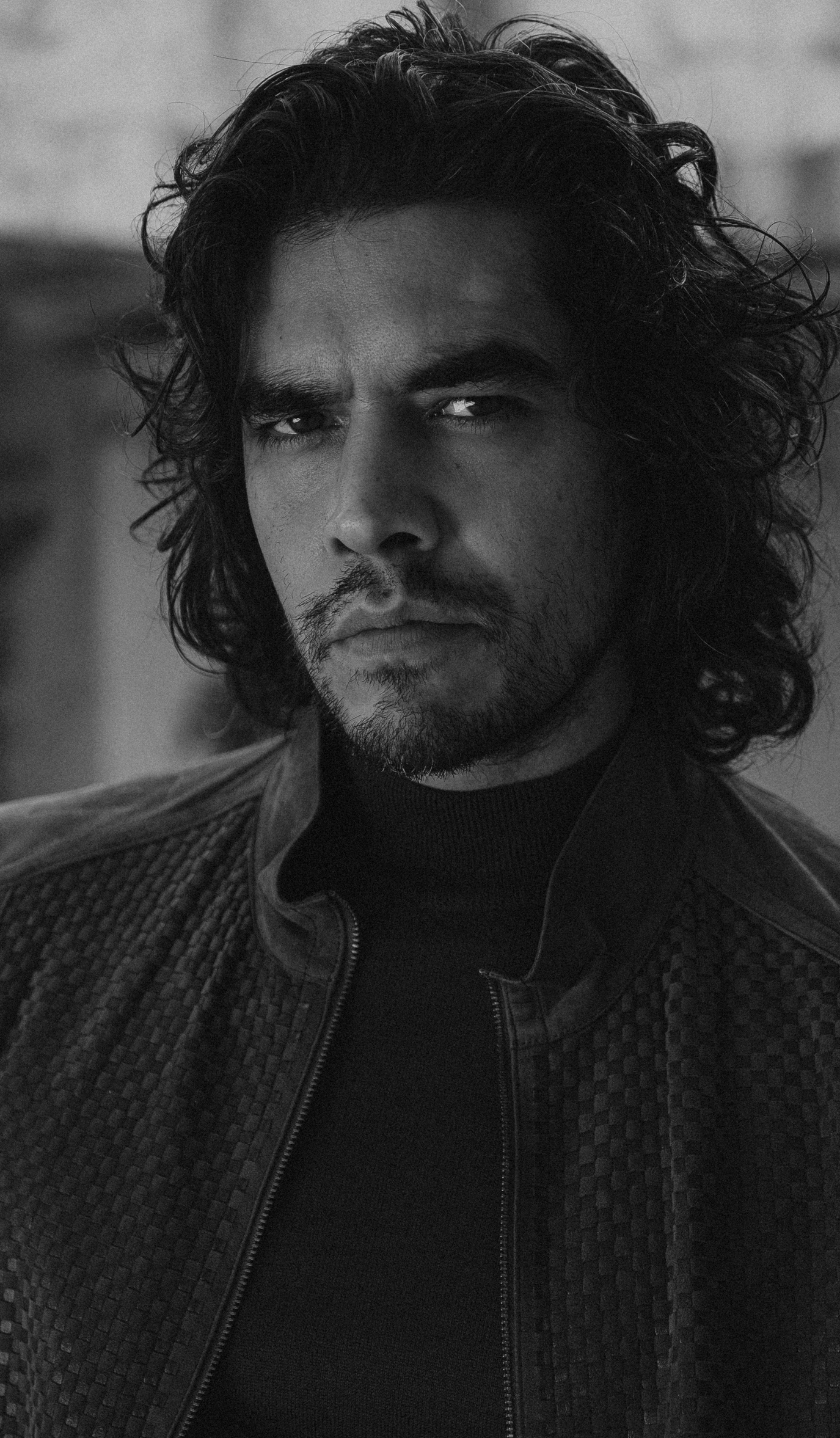 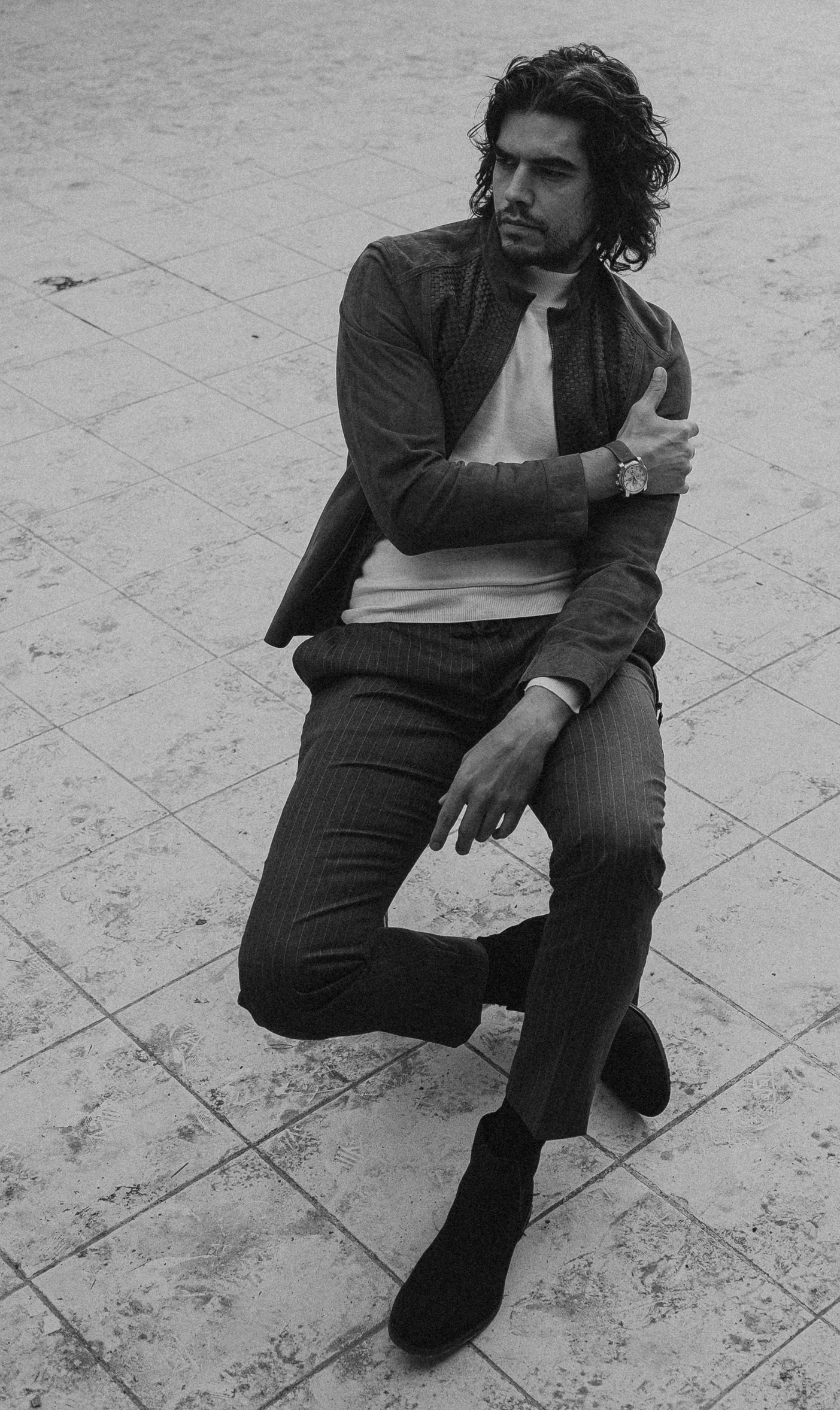 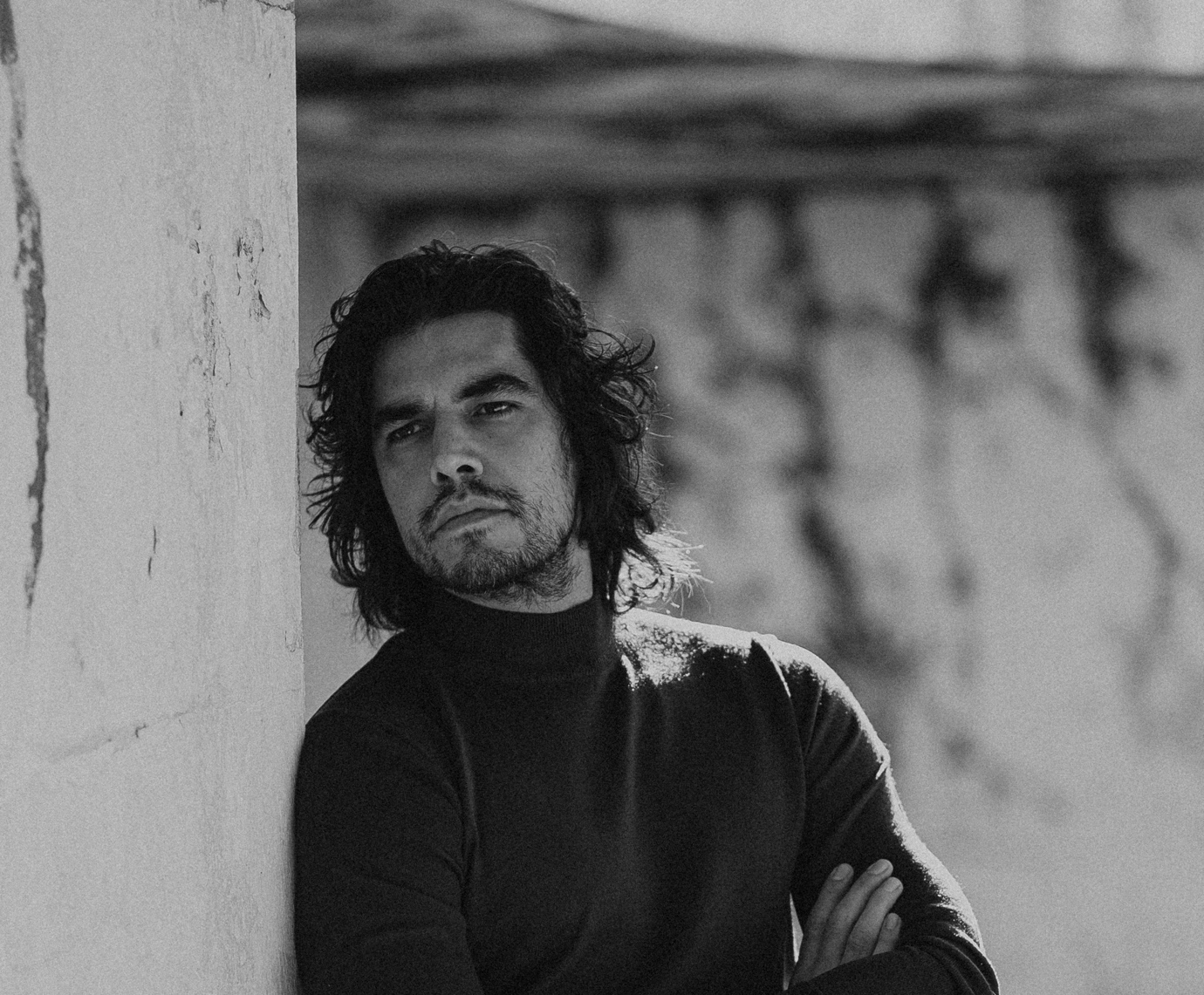 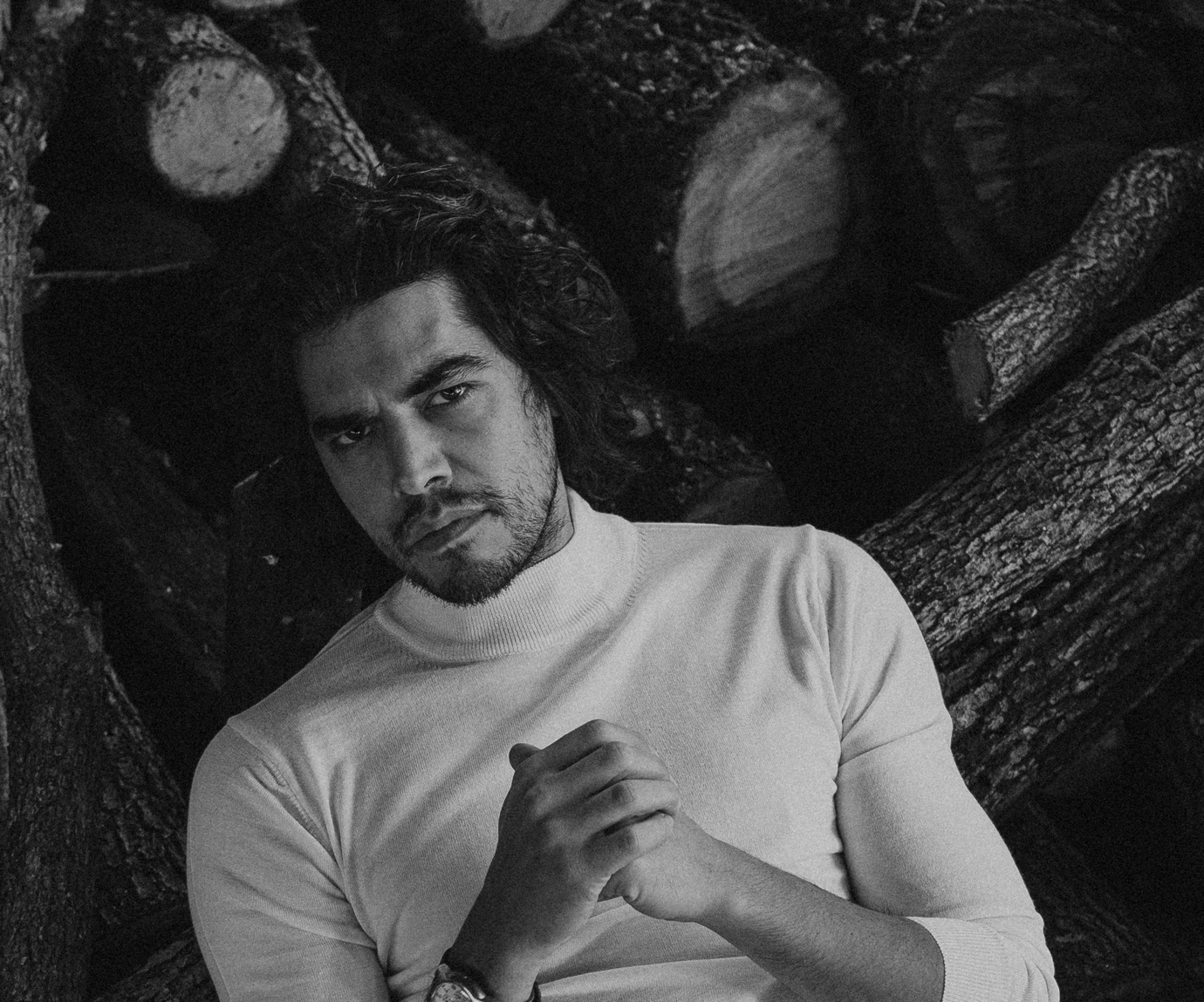 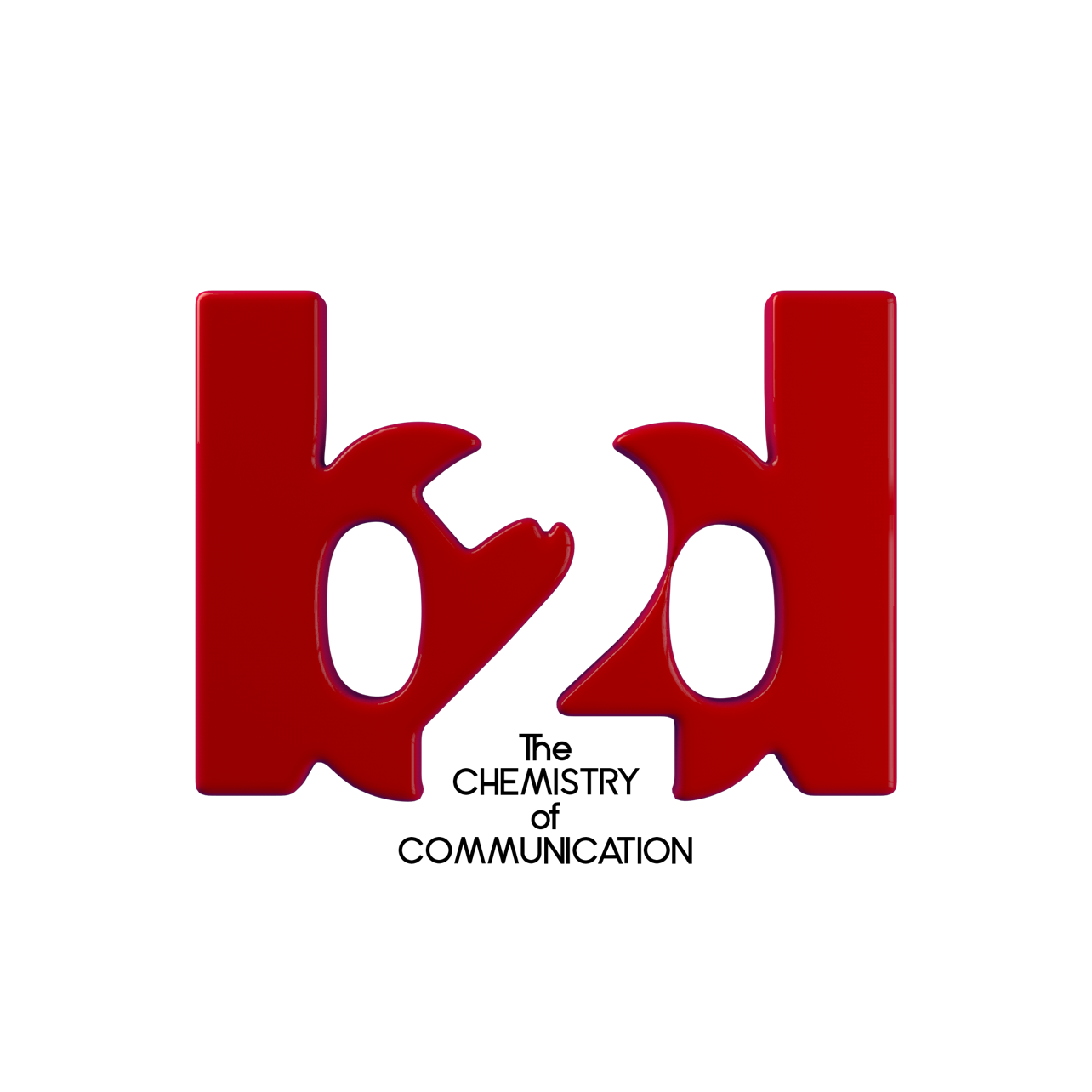 İLETİŞİM
Dila Yelkenci
Begüm Örnek
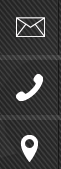 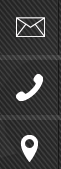 begum@b2distanbul.com
dila@b2distanbul.com
+90 545 368 2928
+90 537 779 7696
www.b2distanbul.com
www.b2distanbul.com
Astoria Kempinski A Kule 1501 – Şişli / İstanbul
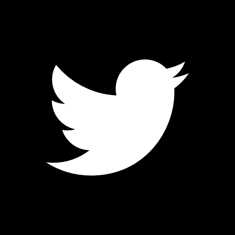 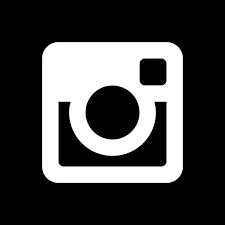